VOCABULARY!
uniform
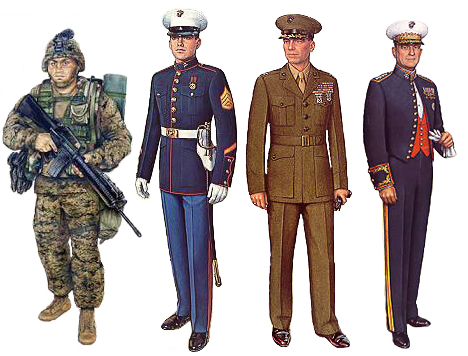 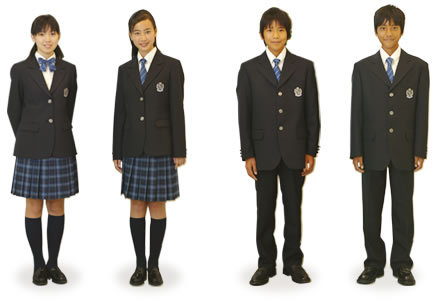 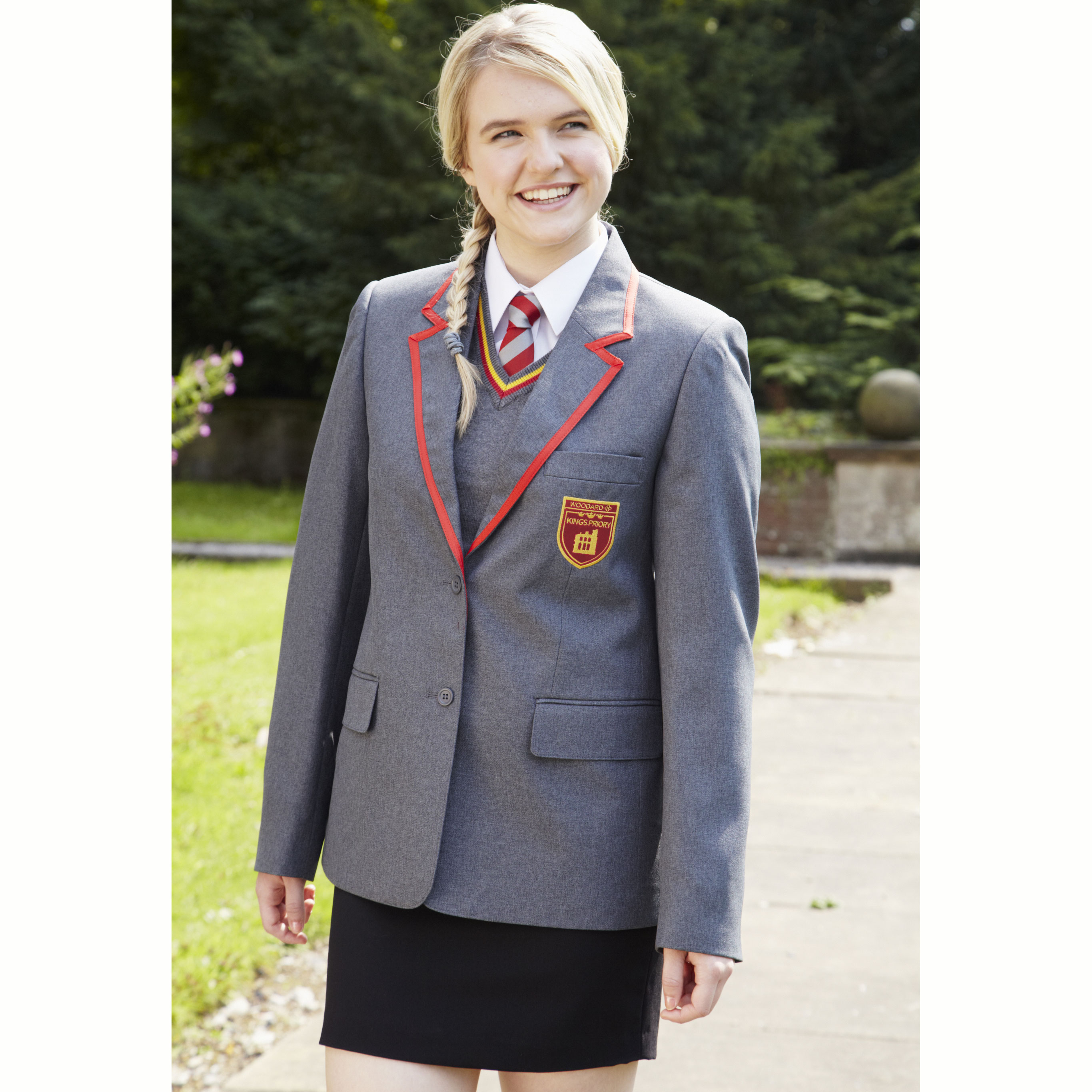 blazer
badge
chewing gum
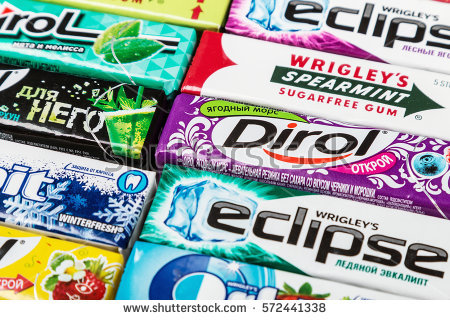 break
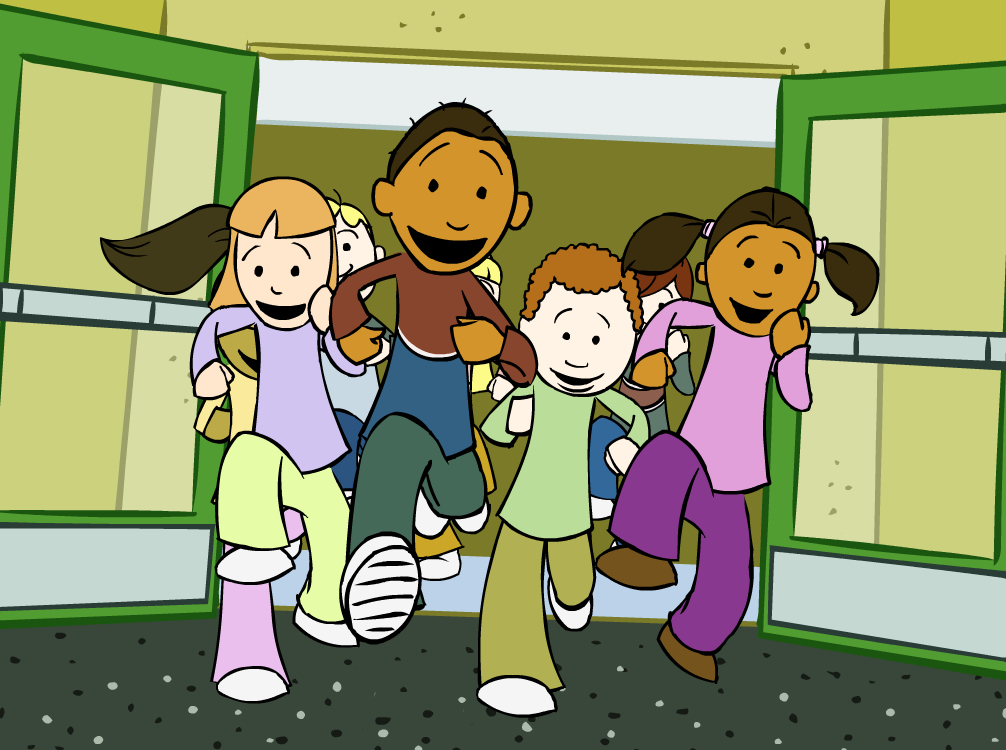 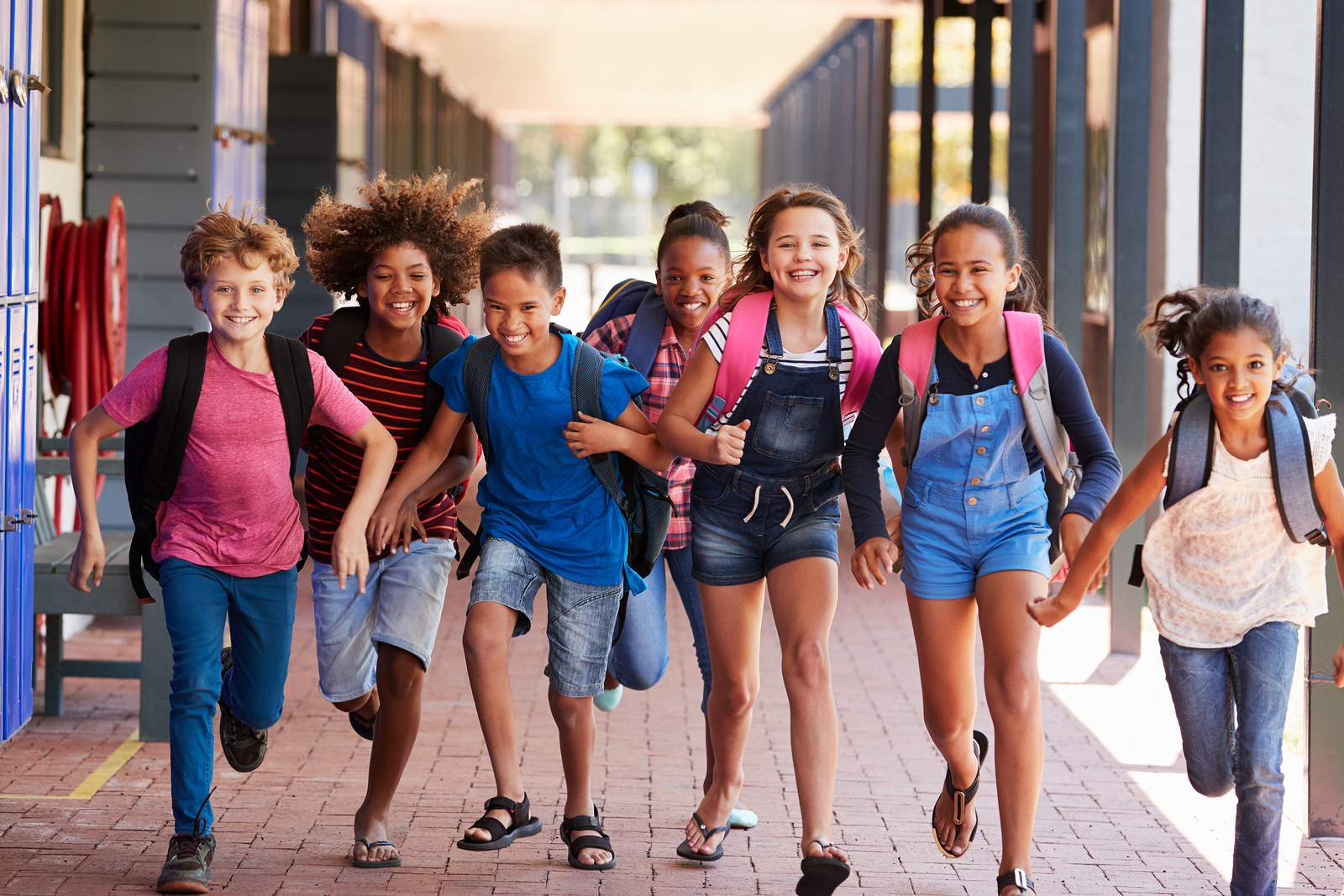 hand in
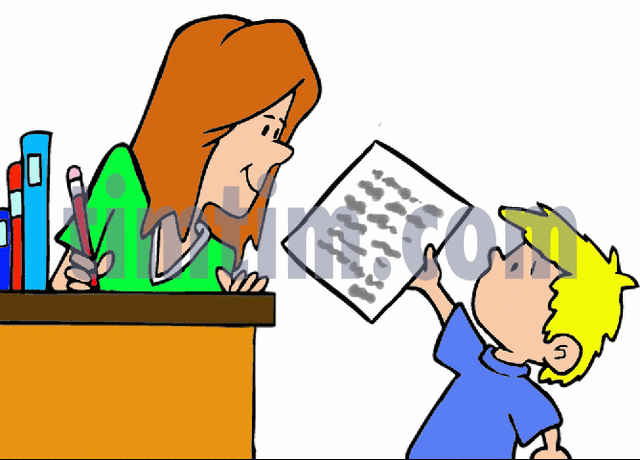 to tie
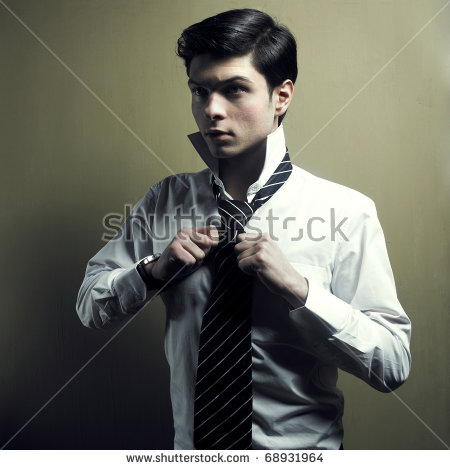 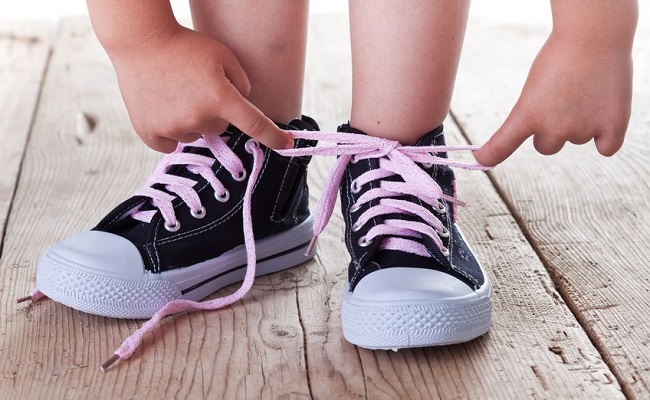 left?
right?
or
chewing gum
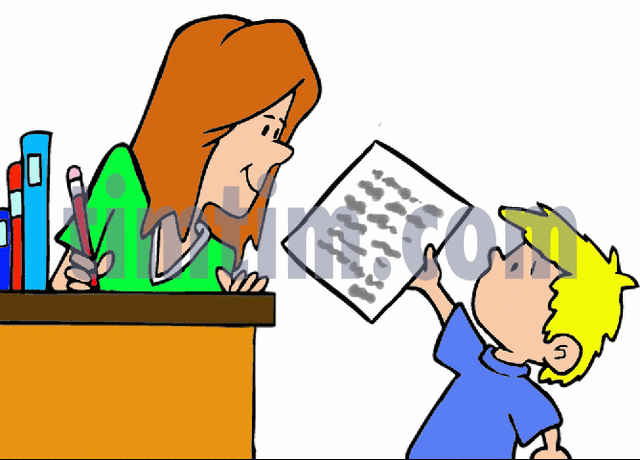 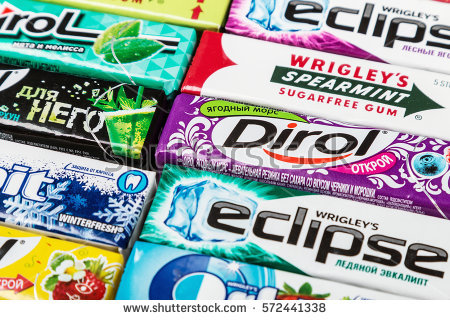 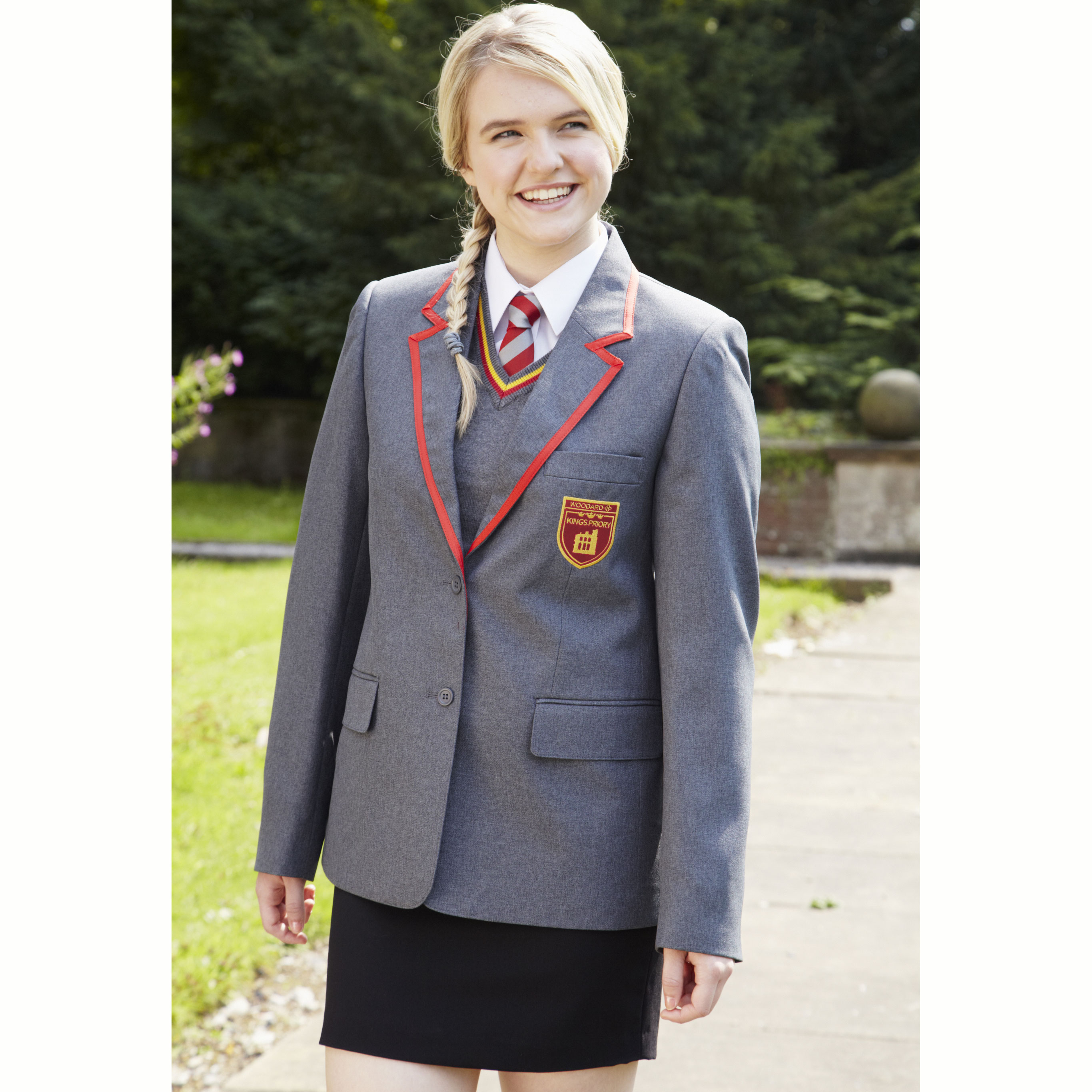 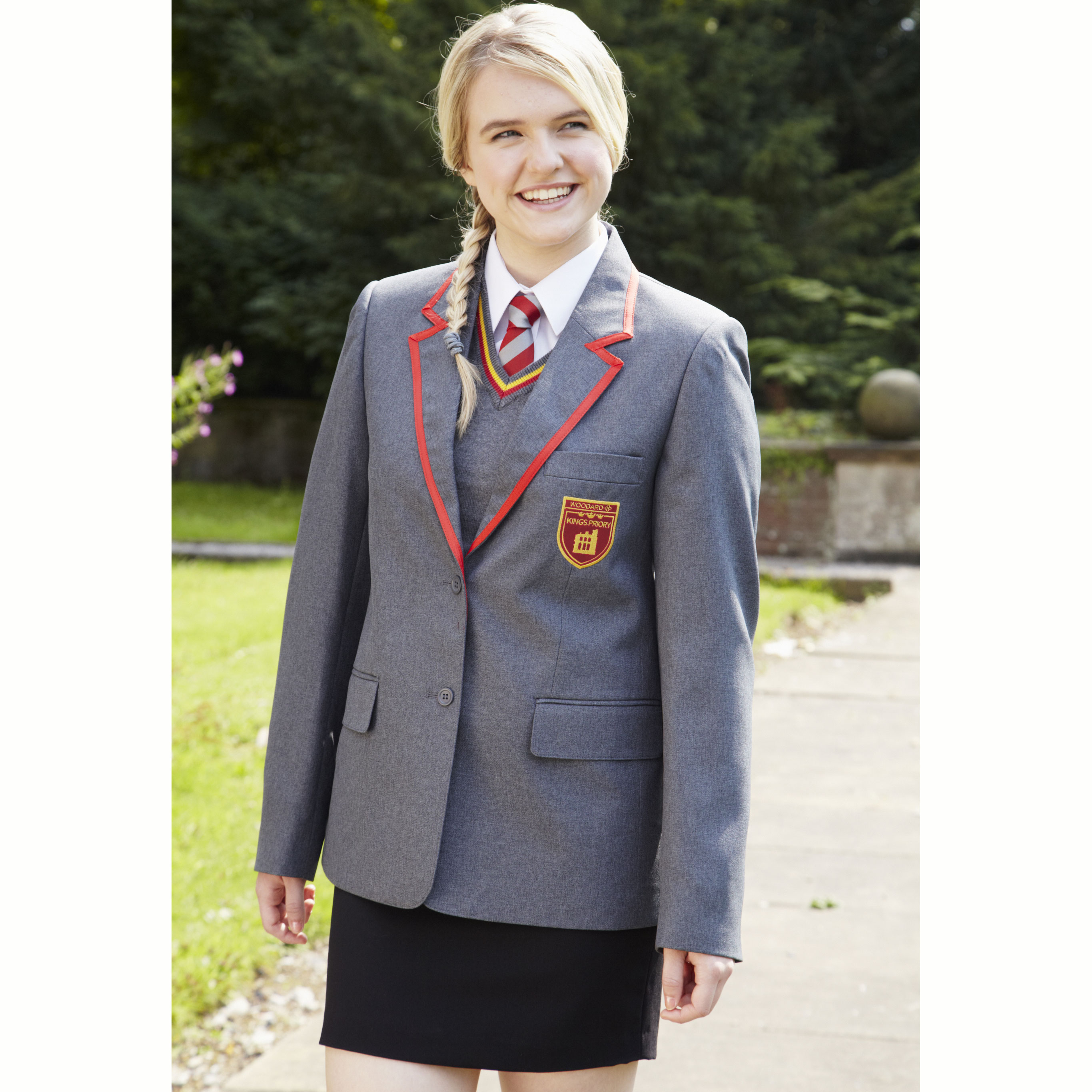 badge
uniform
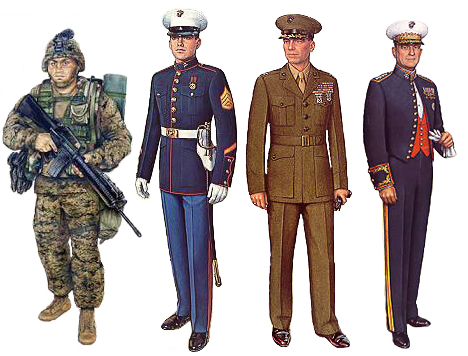 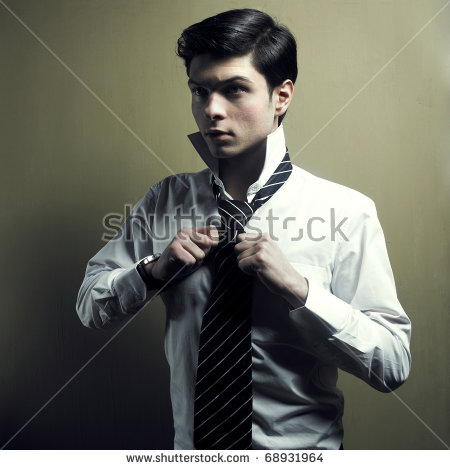 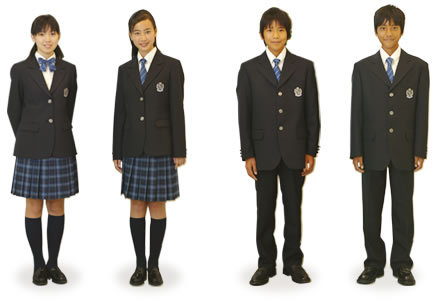 hand in
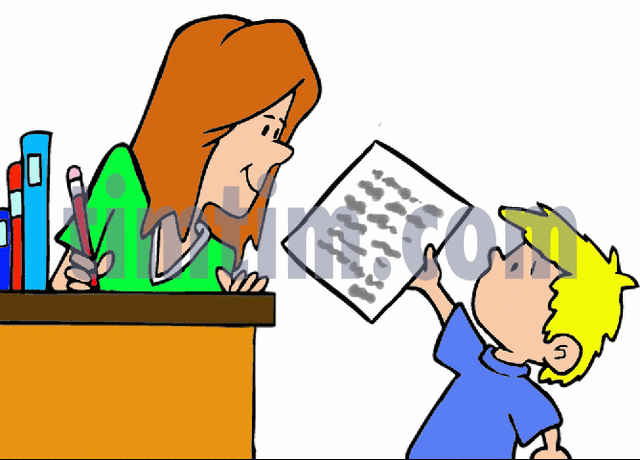 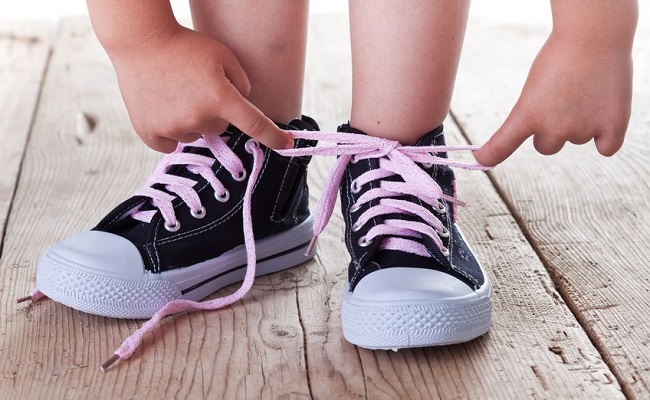 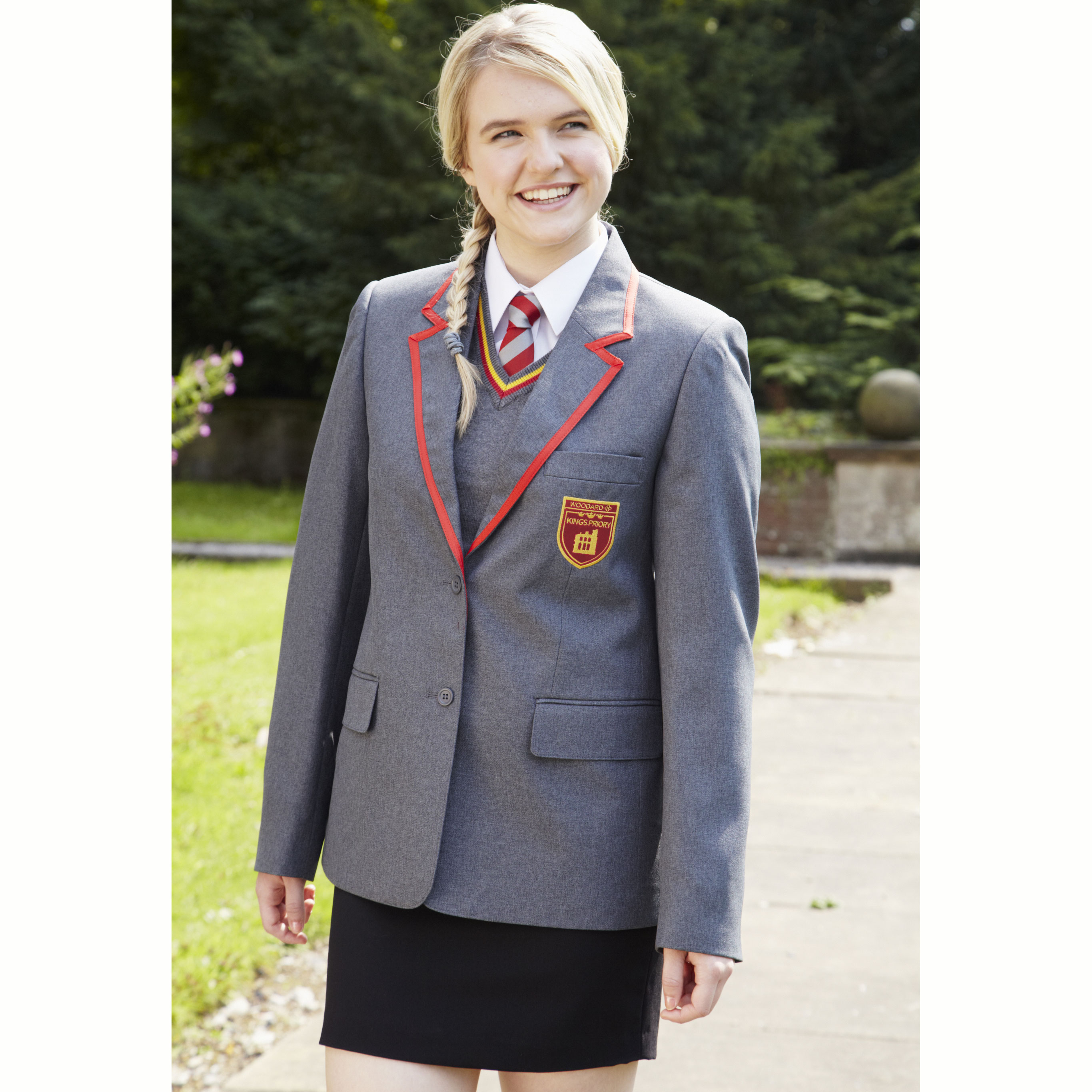 blazer
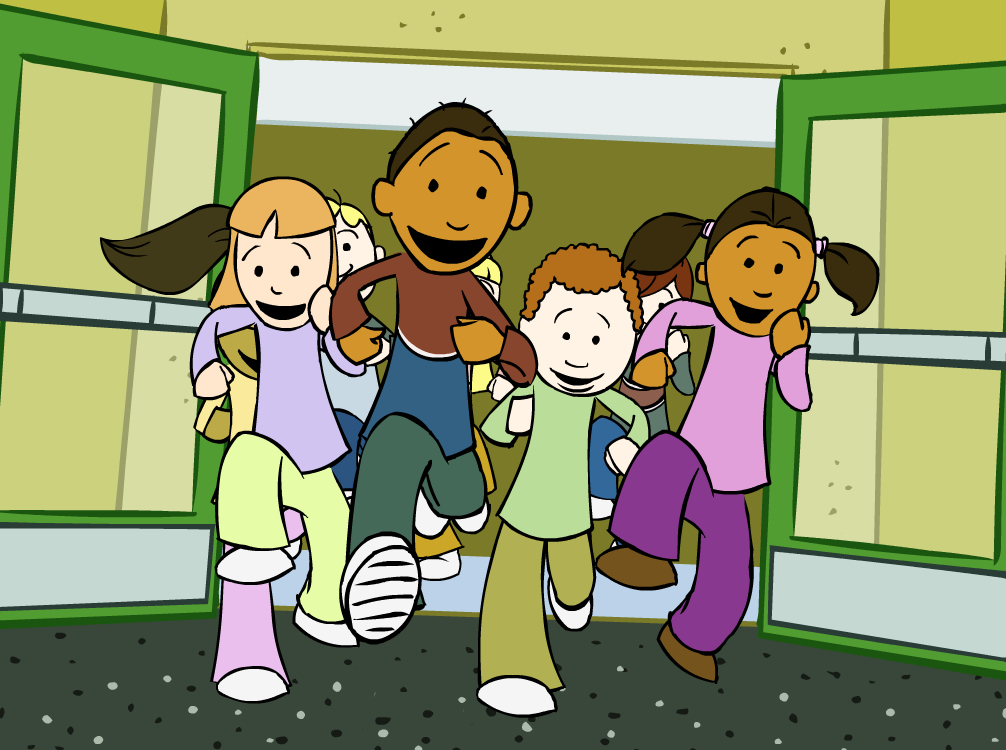 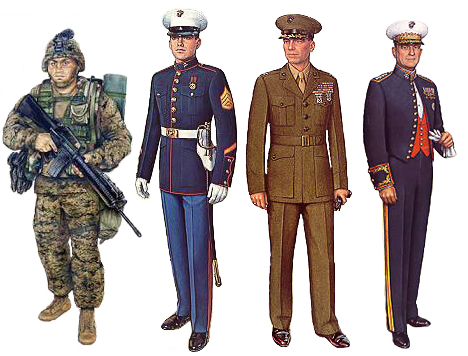 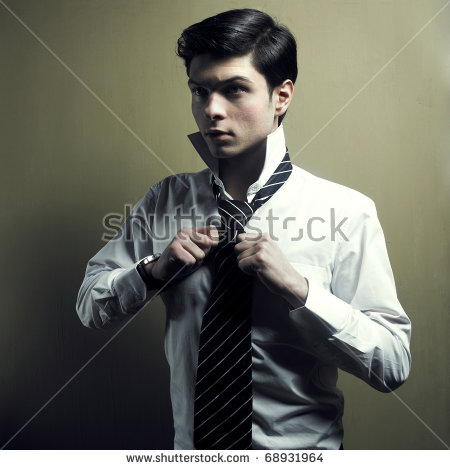 to tie
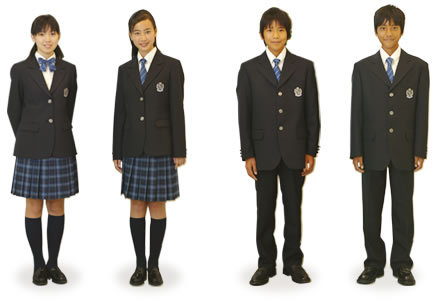 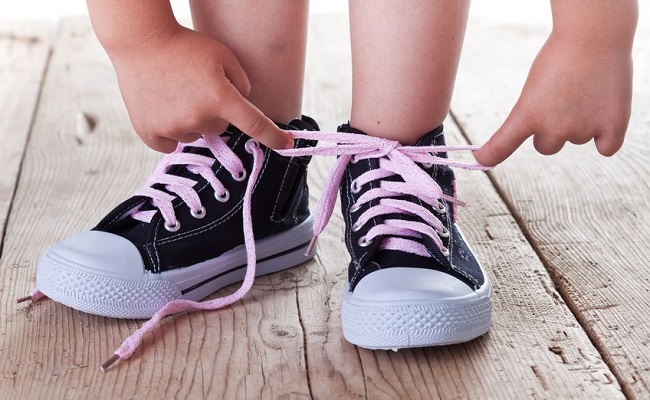 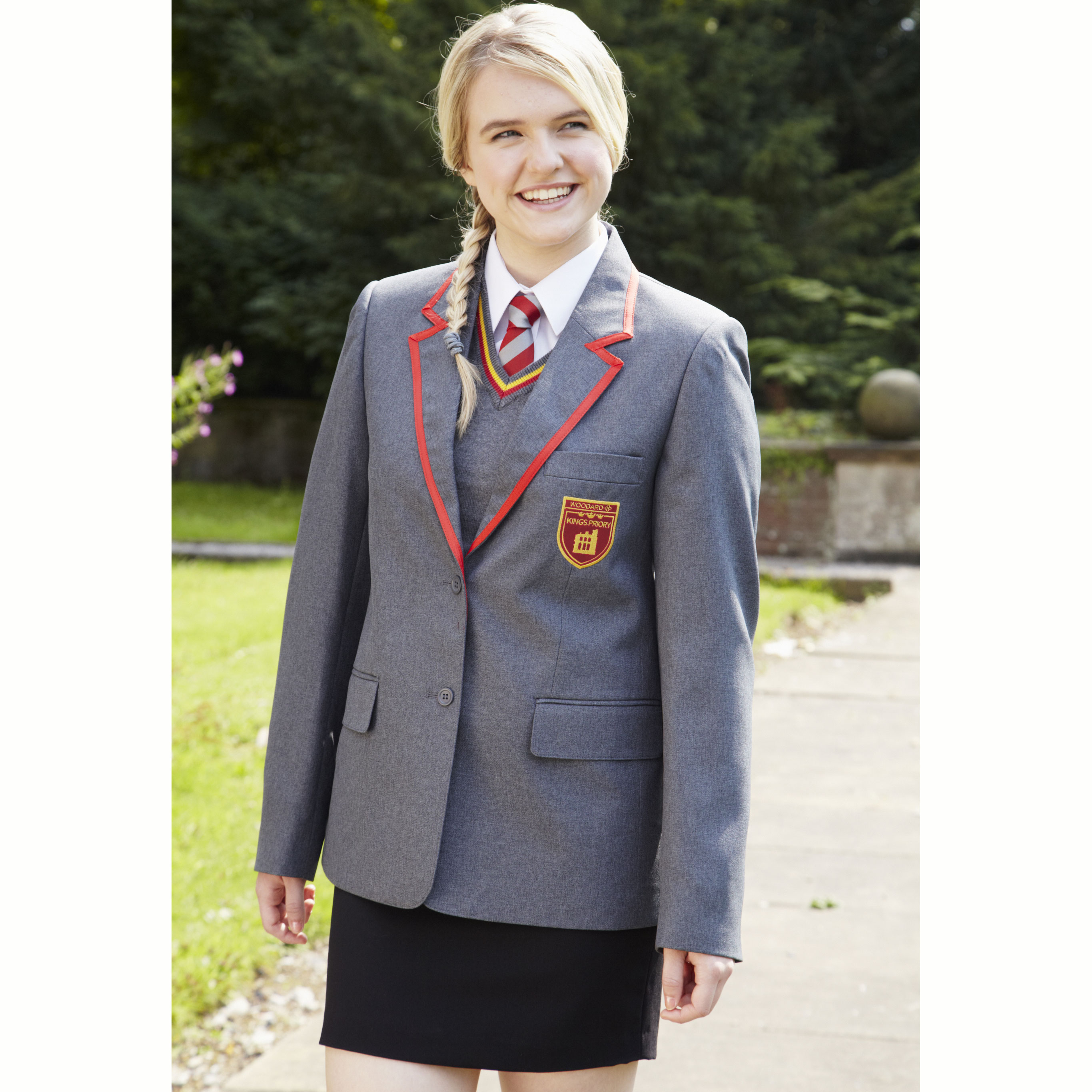 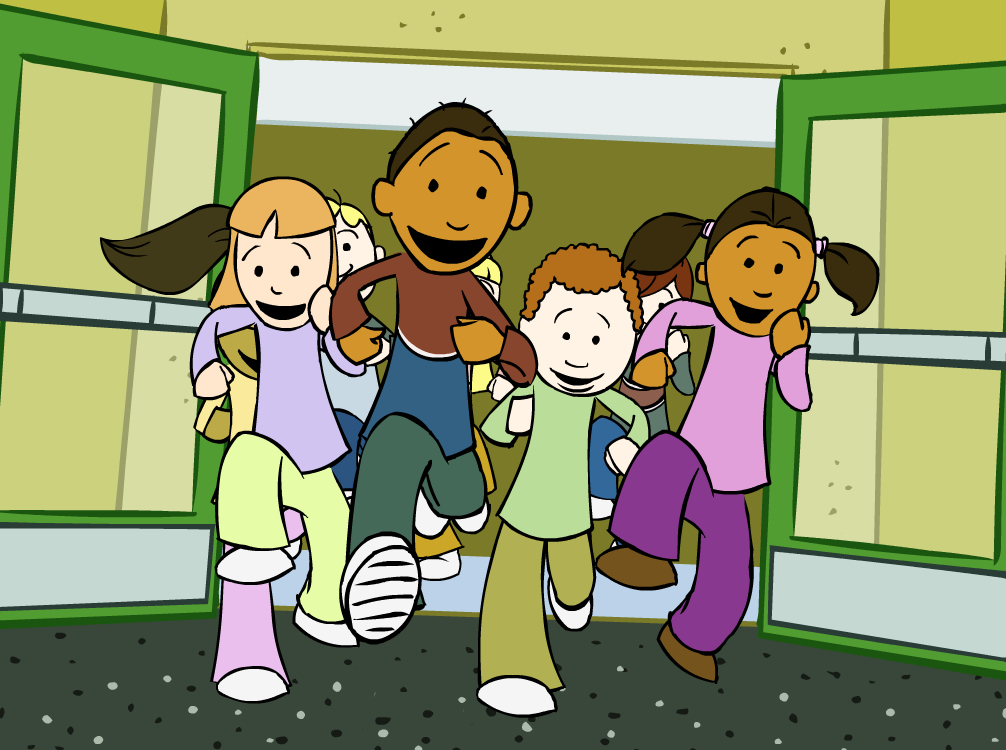 break
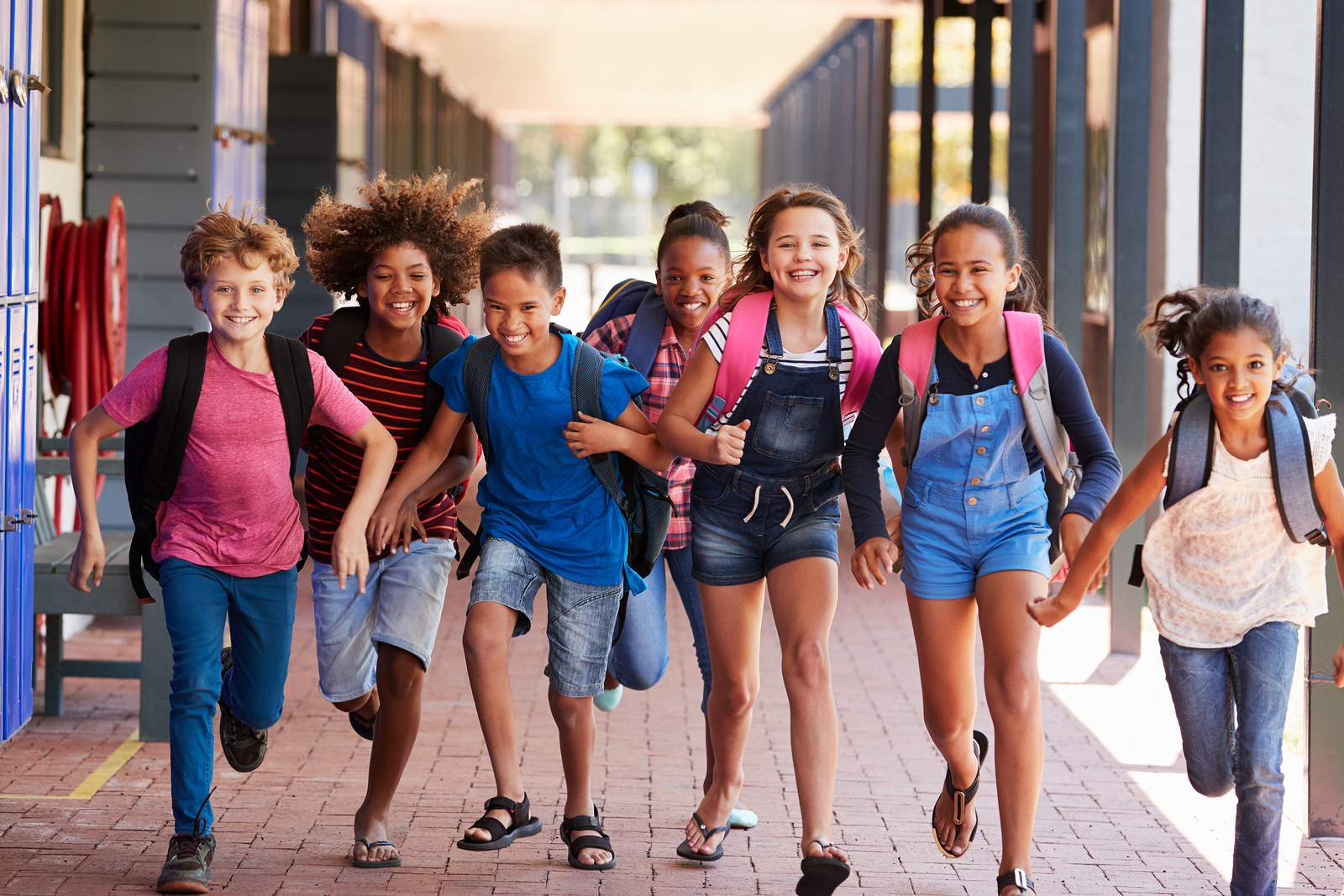 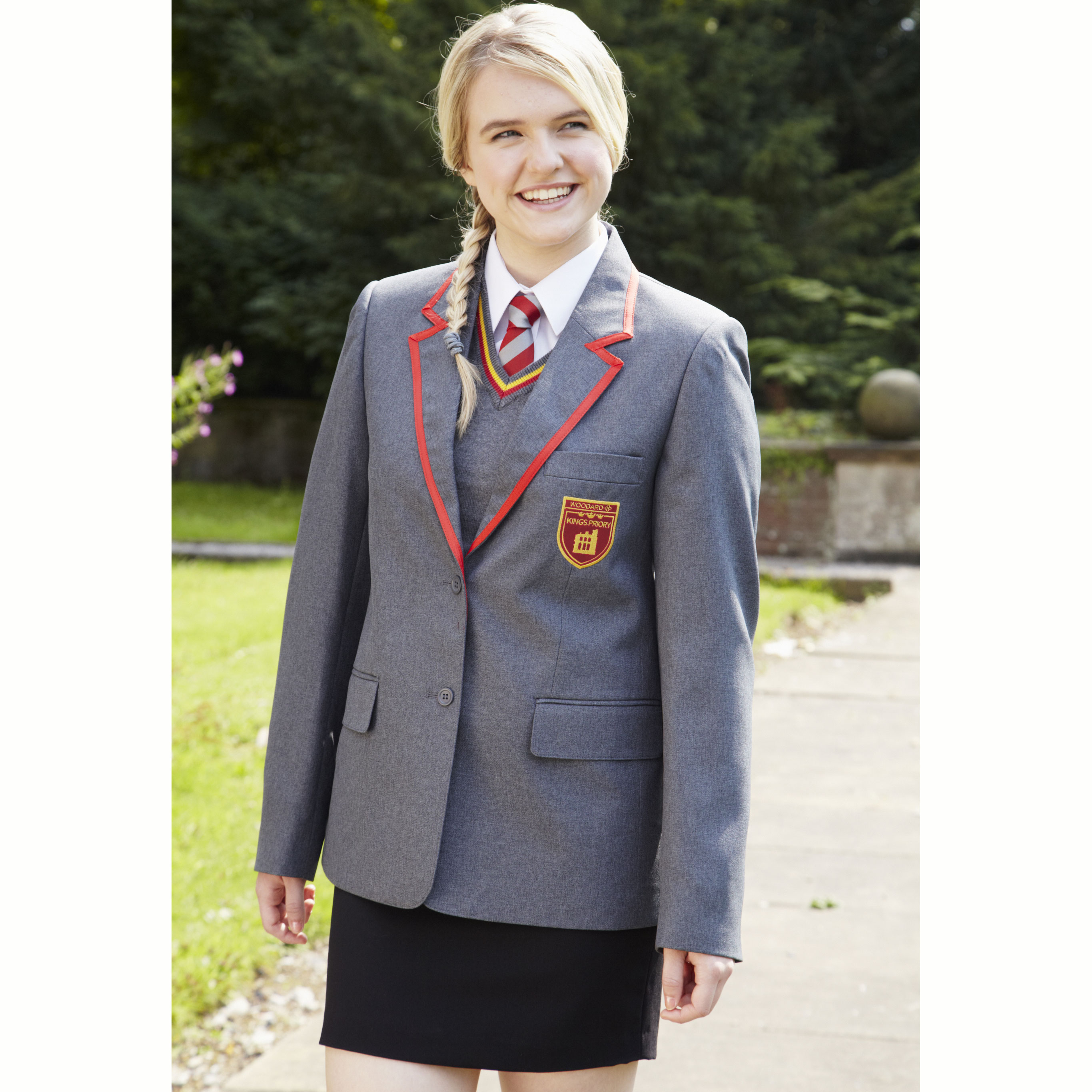 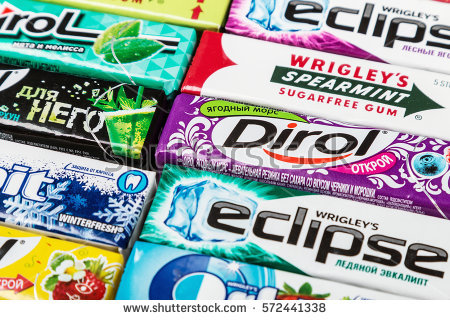 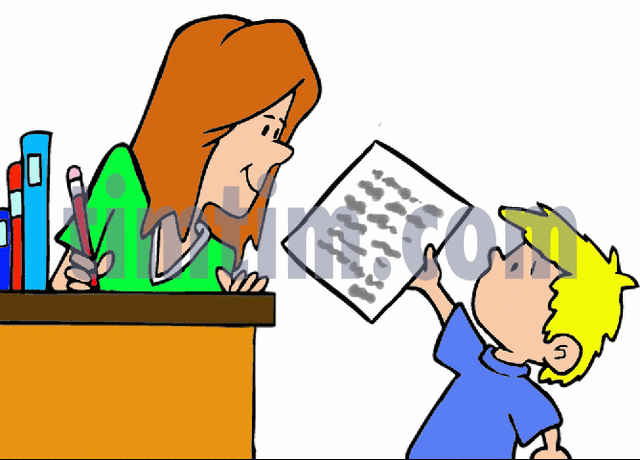 uniform
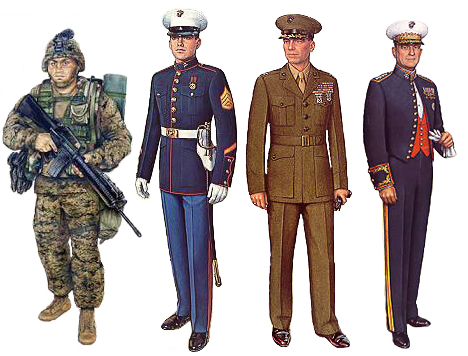 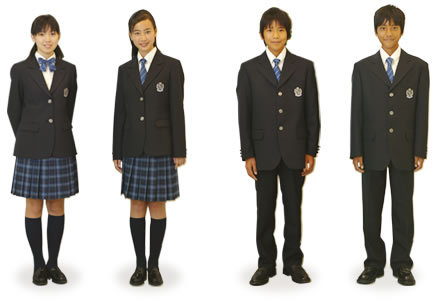 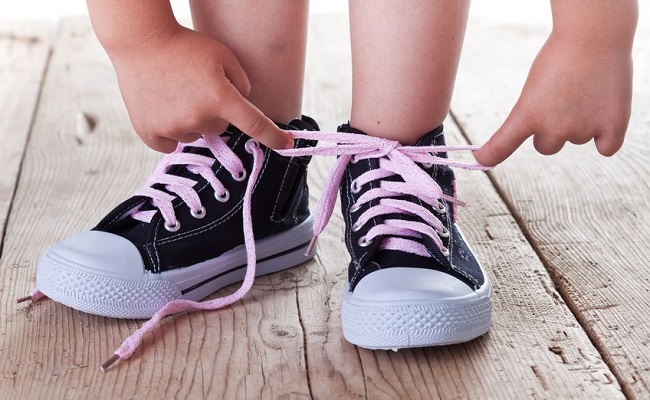 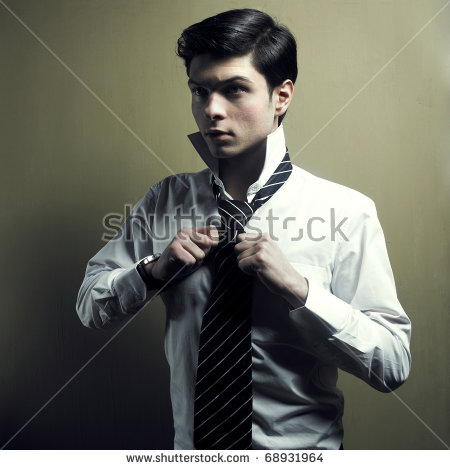 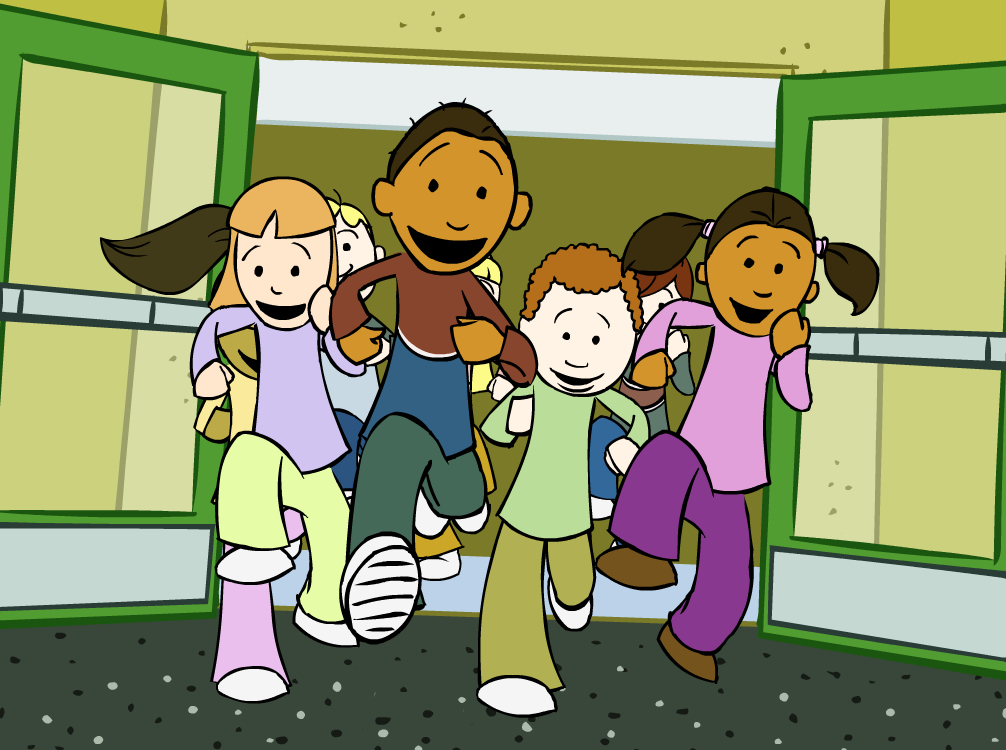 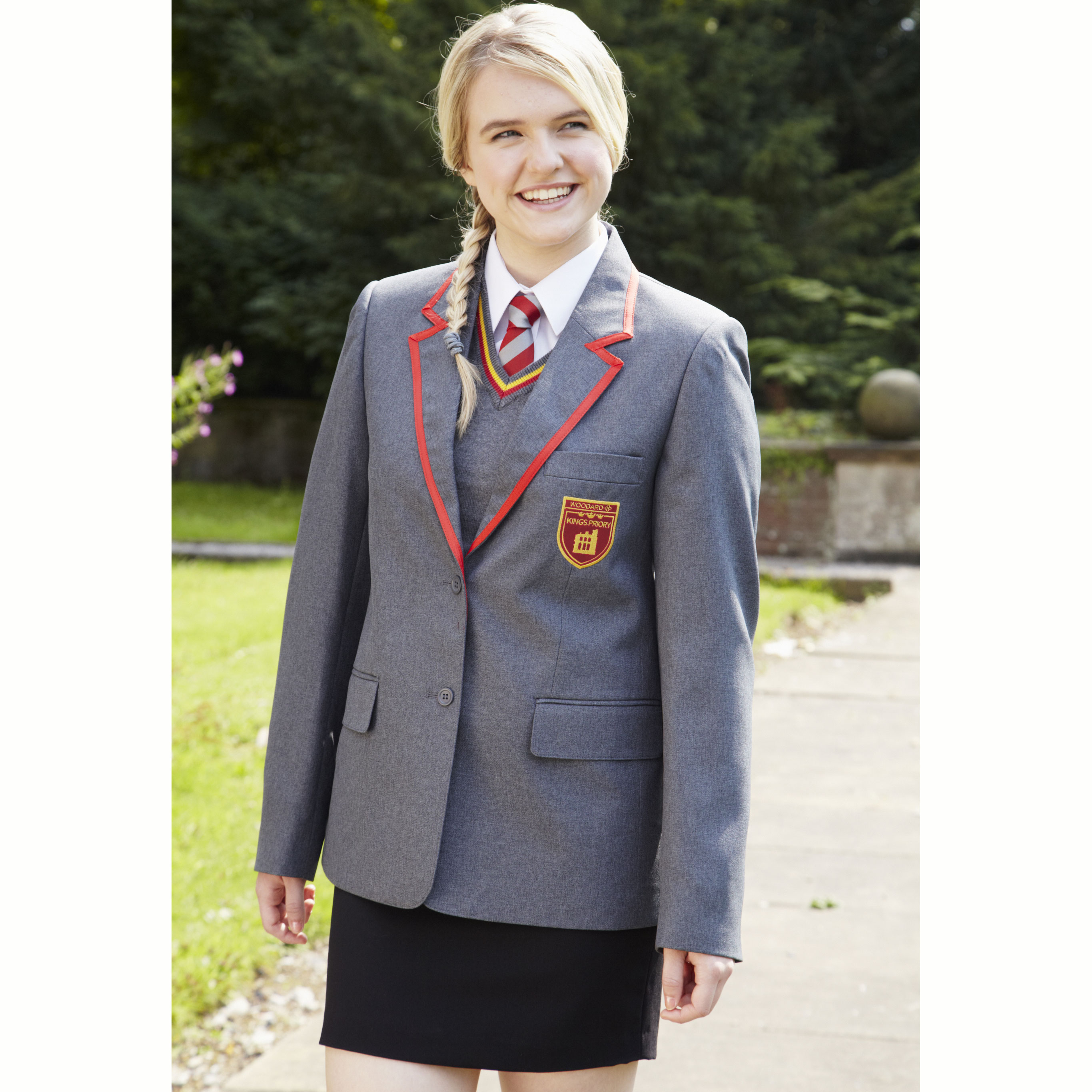 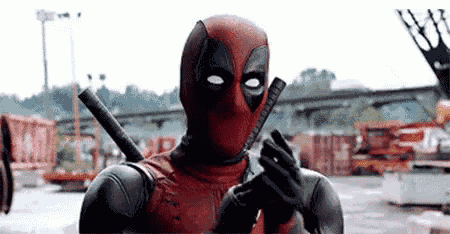